Ділення десяткового дробу на натуральне число
Урок математики 
У 5 класі
Мета уроку:
встановити правило ділення десяткового дробу на натуральне число; 
вміти  застосовувати це правило в різних ситуаціях ділення десяткового дробу на натуральне число.
Повторення
Запитання до класу
Як називаються числа
  а, b і с у запису a : b = c?
Як перевірити правильність рівності а : b = с?
Як знайти невідомий множник?
Як знайти невідоме ділене?
Як знайти невідомий дільник?
Повторення
Запитання до класу
Як дізнатись, у скільки разів число а більше за число b?
Чому дорівнює частка: 
     а : 1;  а : а; 0 : а?
Обчисли: 0,3 · 4; 0,5 · 5; 0,5 · 2.
Знайди серед чисел пари рівних: 3,1; 3,01; 3,10; 1,05; 1,5; 10,5; 1,050.
Усні вправи:
Як знайти невідомий множник у рівнянні       4х = 1,2 ? 
Чи є коренем цього рівняння число   0,3?    3,30?
Як знайти невідомий дільник у рівнянні       2,5 : х = 5? 
Чи є коренем цього рівняння число     5; 0,5; 0,05?
План вивчення теми:
Правила ділення десяткового дробу на натуральне число

Приклади ділення десяткового дробу на натуральне число
Правила ділення десяткового дробу на натуральне число
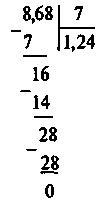 Правила ділення десяткового дробу на натуральне число
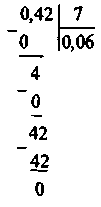 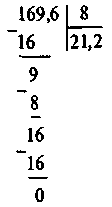 Правила ділення десяткового дробу на натуральне число
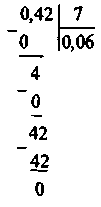 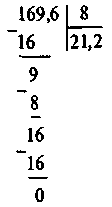 Правила ділення десяткового дробу на натуральне число
0,6 : 3 = 0,2

4,8 : 2 = 2,4
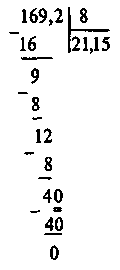 Правила ділення десяткового дробу на натуральне число
Щоб поділити 
десятковий дріб 
на 10, 100, 1000, 
треба кому перенести відповідно на одну, дві, три цифри вліво
0,2532